Microsoft Azure Active DirectorySync Services
Andreas Kjellman
Senior Program Manager
Identity & Access Management
Summary: What was “announced” on April 14?
There is a new product “AADSync” to make onboarding to AAD and Office 365 for multi-forest a lot easier. It will also support advanced DirSync scenarios.
It is building on FIM2010R2 and DirSync.
The preview is available on Connect. (http://connect.microsoft.com/directory)


Also, the new Hybrid Identity site: http://www.microsoft.com/en-us/server-cloud/solutions/identity-management.aspx
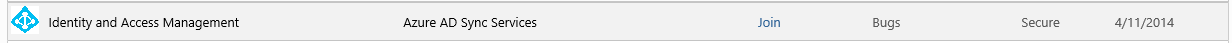 Agenda
Introducing The Hybrid Enterprise and Microsoft Azure Active Directory Sync Services (AADSync)
Demo – What is technically happening under the covers?
Declarative Provisioning improvements
AADSync vs FIM
The Hybrid Enterprise – Synchronization landscape
SaaS App Access Mgmt
Identity bridge
On-premises and private cloud
Forefront Identity Manager and 
Microsoft BHOLD Suite
Windows Azure Active Directory
HR
DirSync and
FIM Sync
AAD Sync
Windows Server Active Directory
Other apps
SaaSapps
ADFS
Provisioning Scenarios
“Classic” Identity Management
Employee and contractor onboard and offboard and lifecycle changes
Typically tied to HR source as a system-of-record authority
Span of control includes on-premises applications
-> FIM2010
Identity Bridge
Provide identities from on-premises to a cloud directory for use by SaaS and cloud-hosted applications
-> AADSync/DirSync
SaaS Application Access Management
Ensure SaaS applications have the identities they need for authorized users
-> Cloud Sync Fabric (CSF)
What are the goals with AADSync?
Make the Hybrid Enterprise a lot easier to actualize
Make multi-forest and non-AD onboarding quick and predictive
Support AAD Premium features in a Hybrid Enterprise
Allow step-up from DirSync for more advanced configurations
Our approach
Right UI for right persona
New wizard UI to configure common scenarios (80%).
Only use the advanced UI when needed (20%)
Use declarative provisioning
Should be easier to understand and make changes for a non-expert.
Configuration model which by its nature is modularized – configuration intent is more obvious.
Allows adding an additional Connector without affecting other configuration in the system.
No need for Visual Studio and compiled code.
Do not require FIM Service/Portal for configuration.
Provide templates for common configuration
Ship pre-defined sync rules with attribute flows.
Step-up approach
DirSync
AAD Sync
Using Wizard Only
AAD Sync
Advanced config
Complexity
80% of MF customers should only require the wizard for their config
For advanced customers, start with the wizard and step-up to make changes to the defaults
Demo
Install and configure AADSync
Declarative Provisioning
Only way to configure the sync engine
Many more functions to configure attribute flows
Precedence is on SRs (not on Connectors)
MV-deletion rules are now using declarative provisioning
Introduces parameters, e.g. %Domain.Netbios%
Configured through PowerShell
Attribute flow expression language
VBA (Visual Basic for Applications)
Stricter syntax
Useful errors for easy trouble-shooting
Strongly typed for different data types
Evolved expressions
[attributename], %parametername%
&H (hexadecimal value)
Constants: CRLF, True, False, NULL
Attribute flow – Operators
String concatenate 			&
Mathematics 				+ - * /
Comparison 				= < > <> <= >=
Evaluation order  			( )
2*(5+3) <> 2*5+3
Logical 					&& (and) || (or)
Attribute flow – Functions
Directory
DNComponent
DNComponentRev
EscapeDNComponent
Conversion
CBool
CDate
CGuid
ConvertFromBase64
ConvertToBase64
CNum
CRef
CStr
StringFromGuid
StringFromSid
Math
BitAnd
BitOr
RandomNum
Text
GUID
InStr
InStrRev
LCase		
Left
Len
LTrim
Mid
PadLeft		
PadRight	
PCase		
Replace		
ReplaceChars
Right
RTrim
Trim
UCase		
Word
Inspection
IsBitSet
IsDate
IsEmpty
IsGuid
IsNull
IsNullOrEmpty
IsNumeric
IsPresent
IsString
Multi-valued
Contains
Count
Item
Join
RemoveDuplicates
Split
Date/Time
DateAdd
DateFromNum
FormatDateTime
Now
NumFromDate
Program flow
Error
IIF
Switch
More about the preview
Goal: Prove the concepts and validate scenario completeness
Works best with a greenfield deployment
Will only sync from on-prem to AAD (no hybrid Exchange)
Will only sync Users and Groups
Will still use the classic Sync Service Manager for partition/domain selection and OU selection
The wizard can only be run once – no re-entry
Only installs on SQL Express
The included SR editor is only there to make it easier to evaluate the preview
Not to be used in production
Call to action for the preview
Install and provide feedback on the Preview
Would 80% of customer’s scenarios be satisfied with only the wizard?
Do we have enough functionality for advanced configurations?
Function library in Declarative Provisioning
Note: there is no way you can add your own code
Are the concepts (reasonable) easy to understand?
What else would you need if you are an advanced customer?
AADSync vs FIM
AADSync
FIM2010R2
Available Q3CY14
Will not require a license for multi-forest AAD onboarding
Will support AAD Premium features
Only supports Declarative Provisioning and ECMA2
Available now
Will require a license for multi-forest AAD onboarding
Will not (natively) support AAD Premium features
Rich/coded customization of configuration
AADSync vs FIM
It will still be supported to use FIM for onboarding to AAD.
Customers with existing FIM deployments can continue to use them. When they need an AAD Premium feature, that is when they would migrate to AADSync.
Q&A
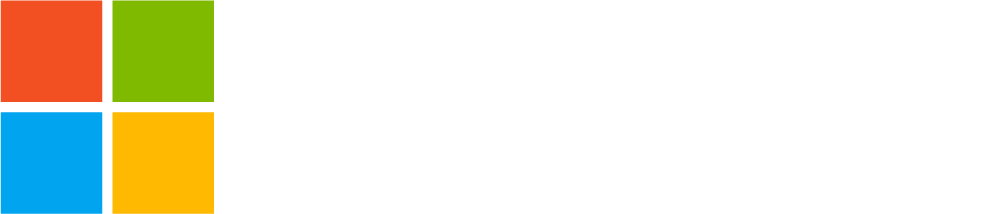 © 2013 Microsoft Corporation. All rights reserved. Microsoft, Windows, Windows Vista and other product names are or may be registered trademarks and/or trademarks in the U.S. and/or other countries.
The information herein is for informational purposes only and represents the current view of Microsoft Corporation as of the date of this presentation.  Because Microsoft must respond to changing market conditions, it should not be interpreted to be a commitment on the part of Microsoft, and Microsoft cannot guarantee the accuracy of any information provided after the date of this presentation.  MICROSOFT MAKES NO WARRANTIES, EXPRESS, IMPLIED OR STATUTORY, AS TO THE INFORMATION IN THIS PRESENTATION.